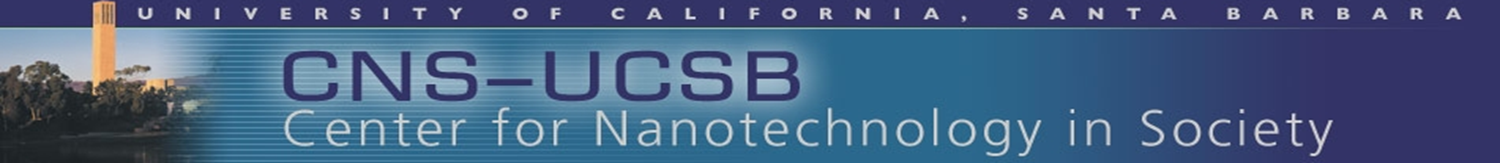 NSF SES 0938099
Expression 
of 
widespread social need
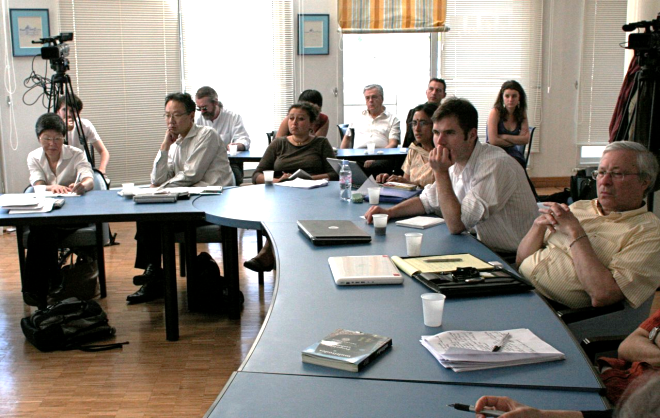 International Technology Innovation Workshop
Continuous 
dialogue-based improvement
Social narratives about goals          of use,       success
Targeted “moonshots” – 10x / 100x
The workshop was convened to ask: 
● Where does the innovation model currently stand? 
● Are variants in Europe and Asia more successful? 
● Can a better model be produced?
Aims
Global experts in innovation from 4 continents convened in Lyon, France in April 2010 to examine recent innovation research and practice.
Two interim versions of a proposed non-linear model. 
● partially replace non-social steps with fully social counterparts. 
● better acknowledgement and coordination of all social actors implicated in the innovation process
Society
Concerns:
	Environment
	Health
	Safety
Public / expert cogeneration of research
Government partnerships
Elections
Hearings
Representation
Innovation Players
Rights to
practice
Patents vs
OpenSource
Government:
	Policies/Agencies
Invention:
	Synthesis
	Implementation
	Cost
	Production
Likes/Dislikes
Concerns
Users/Buyers
Acceptable costs
Continuous user inputs
Open source research communities
Business:
	Mfg
	Sales
	Marketing
NGOs:
	Distribution
	Adoption
Investment:
	Government
	VC/Angels
	Corporations
Industry
 and communitydevelopment
Shareholders/
Membership
Money
Taxes
Invention disclosure
Negotiated hybrids
 of proprietary & open
Needs/Wants
Utility
Newfield, Christopher & Daryl Boudreaux, eds. Can America Still Invent? Towards a New Model of International Innovation. Manuscript in preparation.